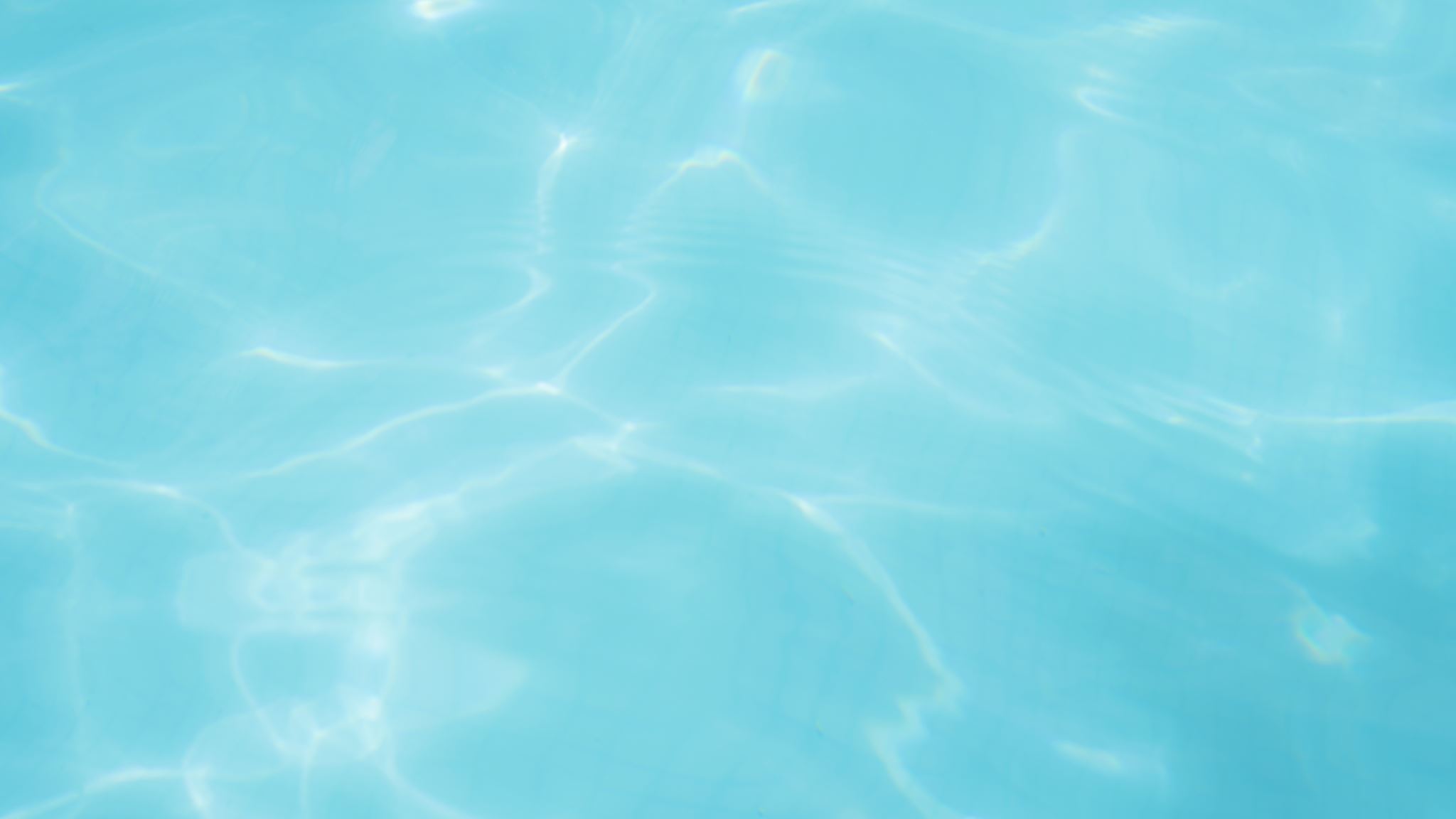 UNIT2: AROUND TOWN
GRADE: 6TH
MISS PAMELA KNUCKEY
ABOUT LAST CLASS
1- Do you remember what is a preposition of place?

2- could you name four preposition of place?

3- can you translate: el gato está debajo de la mesa?
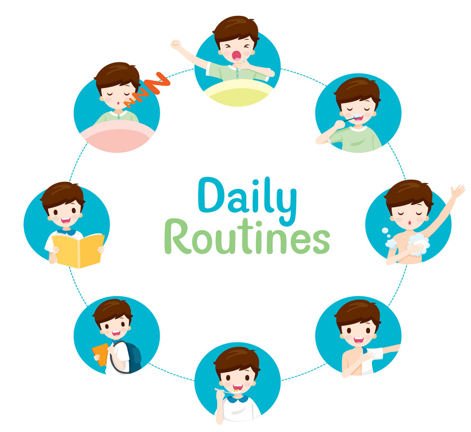 OBJ:Reconocer las rutinas diarias en un texto.Today we are going to see daily routines
What is a daily routine? It´s something that you used to do everyday.
Daily routines vocabulary